Vocational Training and its Role in Just Transition to Carbon-free Economies
Srinivas B, Reddy
Chief, Skills and Employability Branch (SKILLS)
Employment Policy, Job Creation and Livelihoods Department (EMPLOYMENT)
ILO, Geneva
6 October 2023
Date: Monday / 01 / October / 2019
Advancing social justice, promoting decent work
1
Objective and Structure
Key Questions
Why skills development is important for the green transition? 
What kind of skills do we need for a greener future? 
How can we make sure that the current and future workers are fully equipped with the relevant skills to better respond to the green transition? 

Contents
Global policy context: ILO Just Transition Guidelines and Paris Agreement 
The employment effect of greening the economy 
Types of skills in demand in the green transition 
Greening TVET and skills development
Advancing social justice, promoting decent work
Date: Monday / 01 / October / 2019
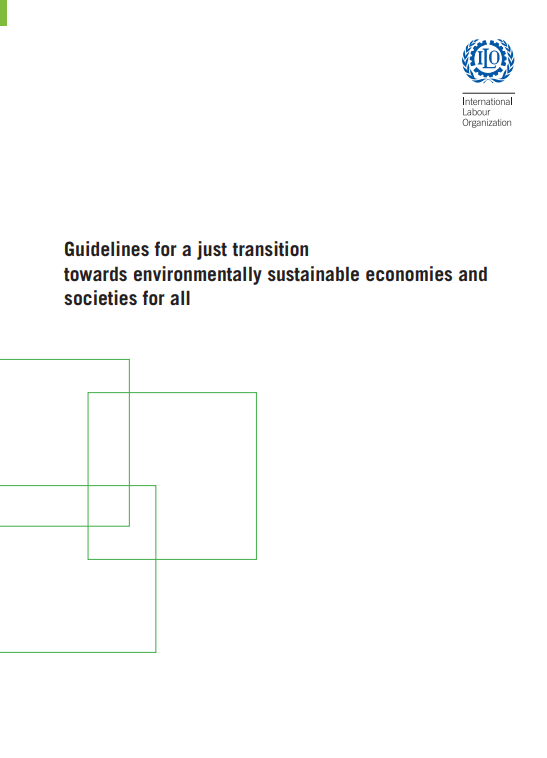 ILO Just Transition Framework
In 2015, the ILO adopted the policy guidelines for a just transition towards environmentally sustainable economies and societies for all.
Skills development & ALMPs
Key policy areas to address the environmental, economic and social sustainability.
In 2023, the Resolution and Conclusions adopted by 111th Session of the International Labour Conference (ILC) endorsed the ILO Just Transition Guidelines
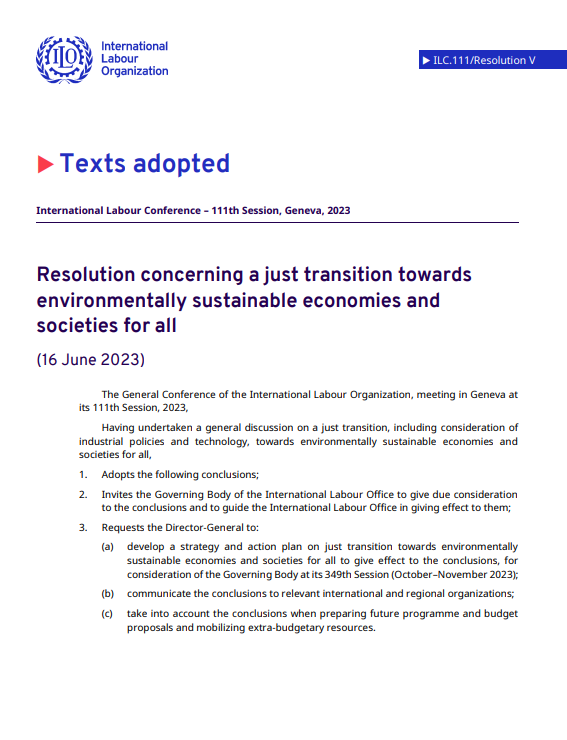 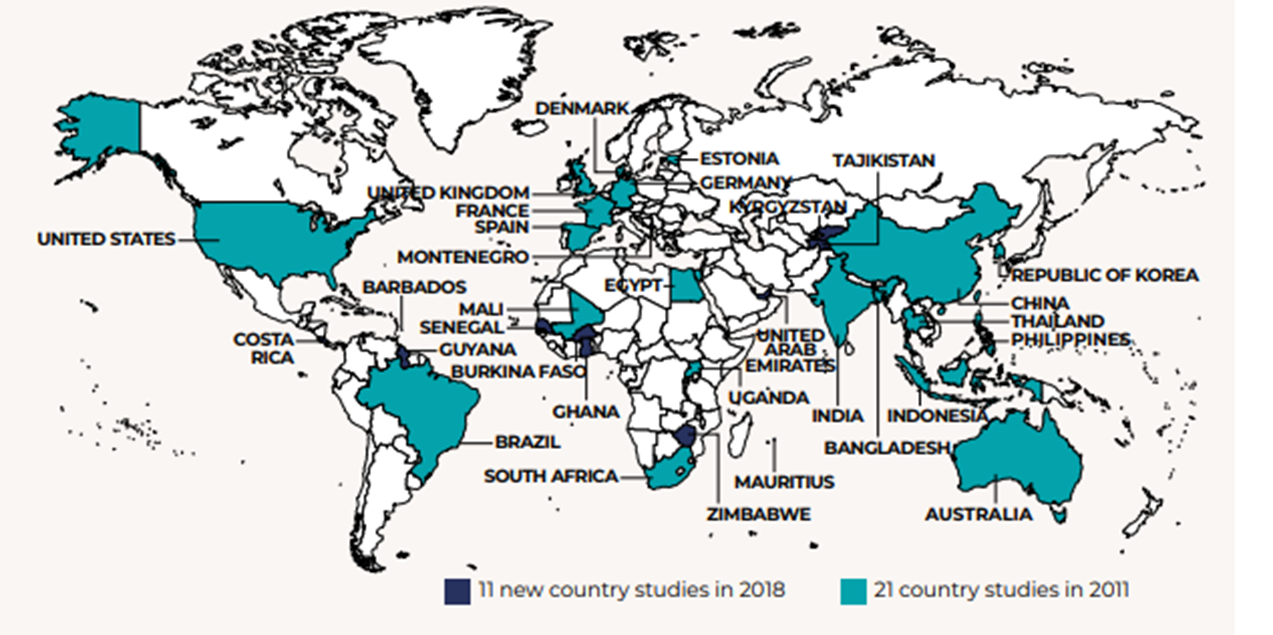 ILO Global Research: Skills for a Greener Future
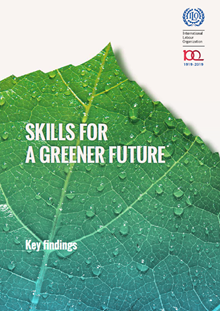 Second round: 32 countries
Global projections
Circular economy scenario, 2030
Energy sustainability scenario, 2030
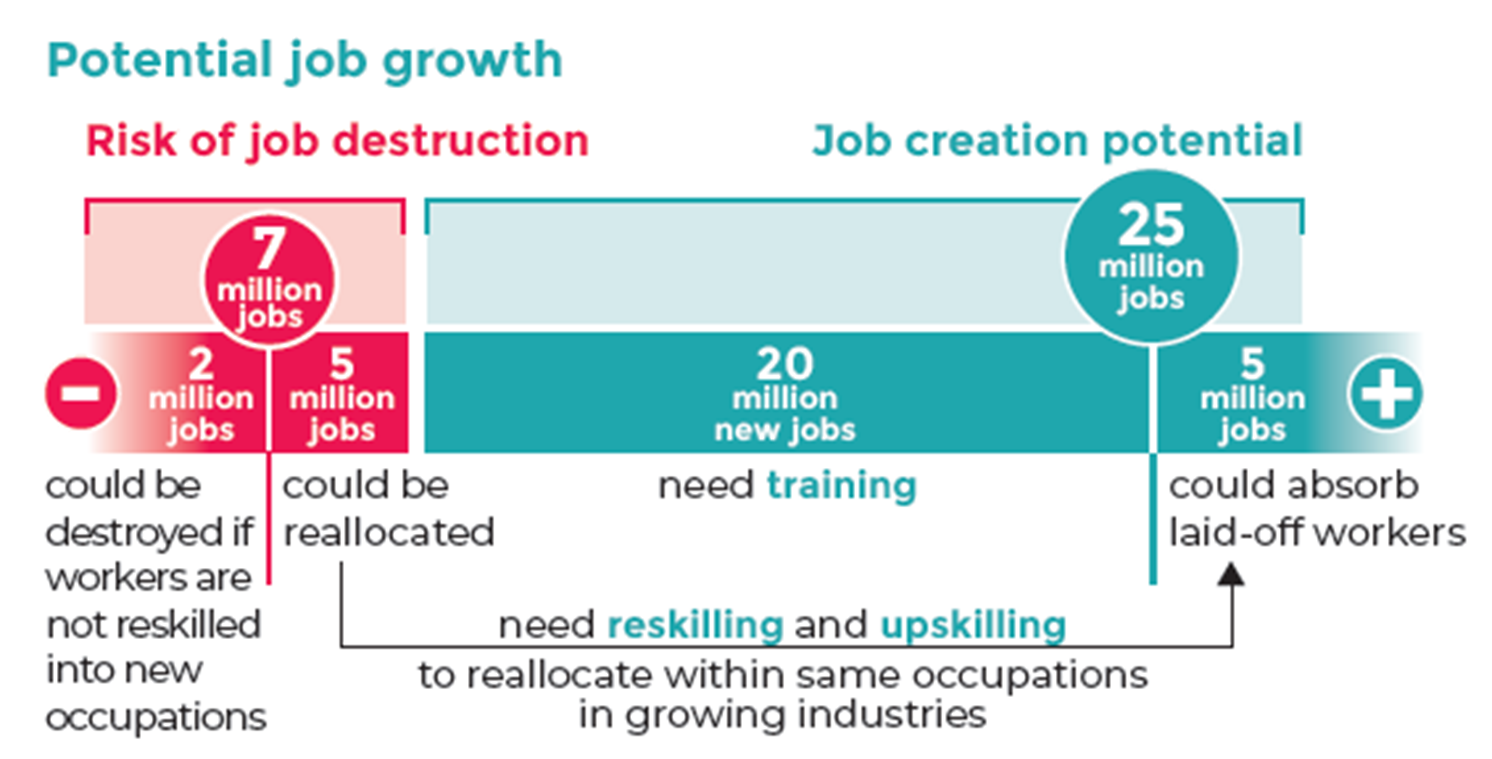 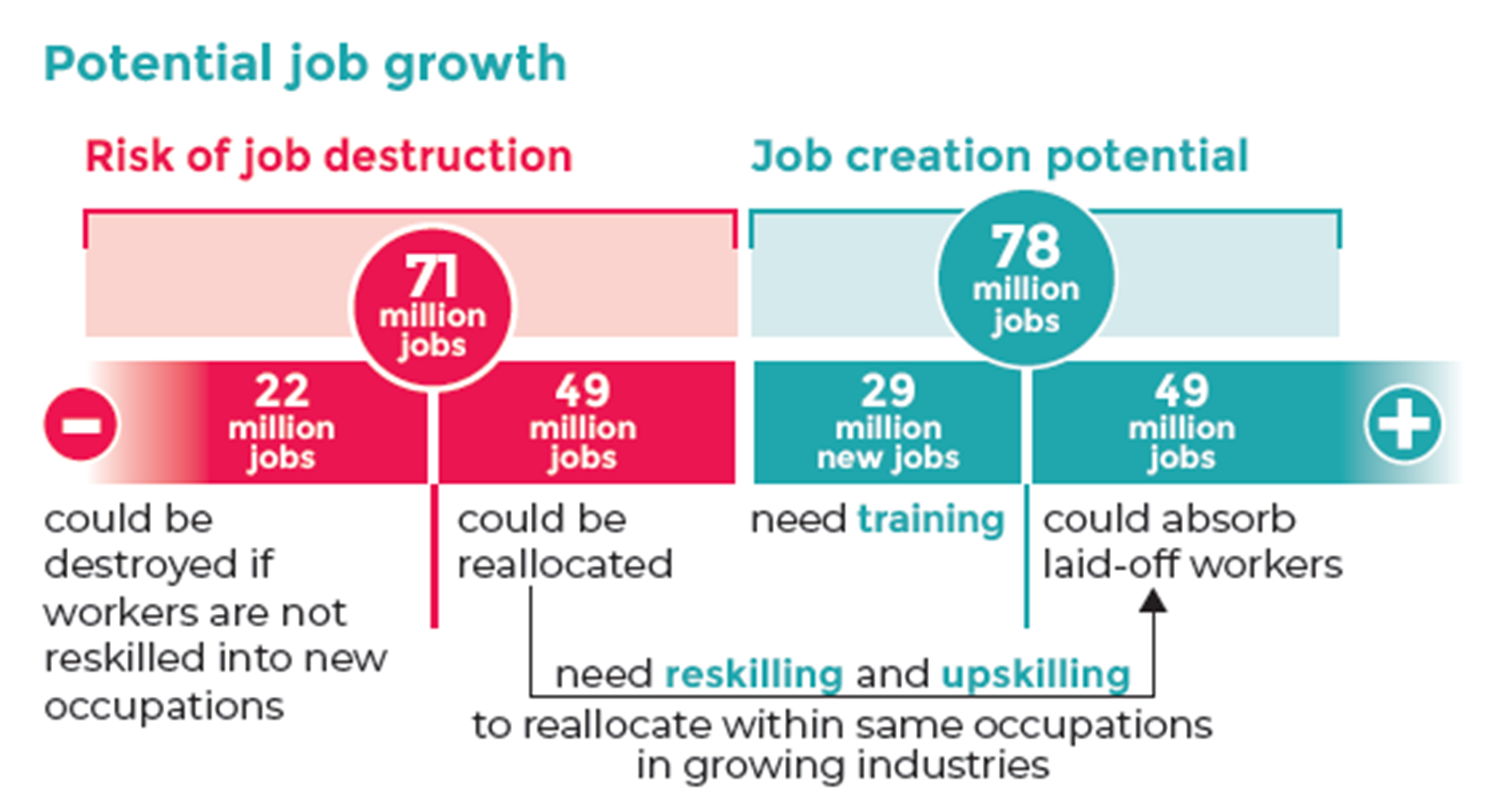 Sources: ILO (2019) & Skills for a Greener Future. Infographic (2019).
Date: Monday / 01 / October / 2019
Gender Outlook in both global scenarios
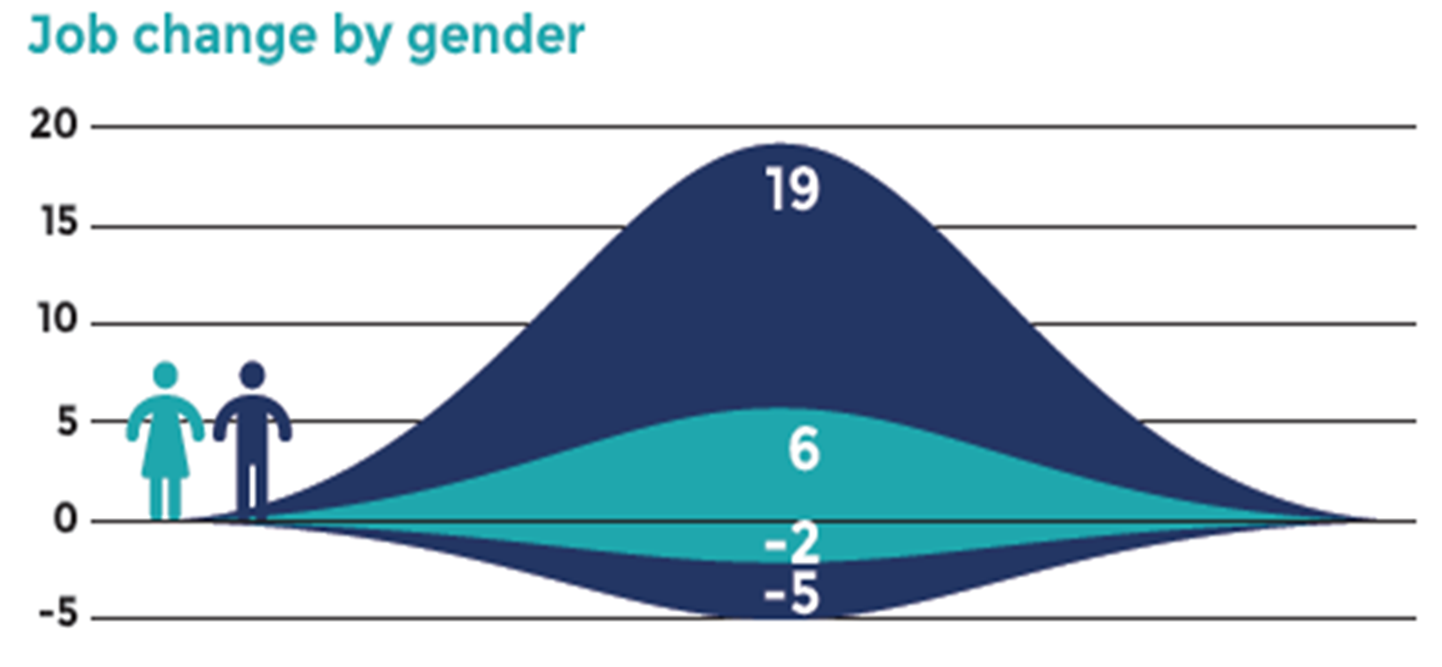 Energy sustainability, 2030
Circular economy, 2030
Source: ILO (2019) Skills for a Greener Future. Infographic.
The green transition will have greatest effect in mid-skill occupations
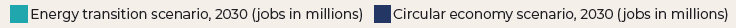 Source: ILO(2019), Skills for a Greener Future. Infographic
[Speaker Notes: Greening TVET and skills development has a vital role to play in tackling the on-going challenges to our environment. It not only can support the green transformation of our societies and economies but also has the potential to lead the changes by equipping everyone with the knowledge, skills and behaviours they can use to transform their workplaces, communities and societies as a whole]
Core employability skills are essential in just transition
Marketing skills to promote greener products & services
Environmental  awareness
Strategic & leadership skills to enable policy-makers and businesses to set the right incentives for cleaner production and transportation
Teamwork & communication  skills
Coordination,& management skills
Entrepreneurial skills
Innovation & digital skills
Occupational Safety and health (OSH)
Source: ILO(2019), Skills for a Greener Future
[Speaker Notes: This list of main core skills required for green transition are summary of the results of the global report on skills for a greener future.]
Policy coherence and coordination
Comprehensive and coordinated approaches
Anticipation 
of skills needs
Adapting curricula and competency standards
Social dialogue and institutional development
Skills development measures enable  green transition
Adapting apprenticeship training, vocational education programmes and tertiary education
Active 
labour market policies
Source: ILO(2019), Skills for a Greener Future.
[Speaker Notes: It is hard to overstate the importance of enhanced policy coherence between skills/sectoral/environmental policies and better-built institutional coordination among line ministries and agencies with the active involvement of social partners who have high stakes in the greening agenda. This is key for the effective design, planning, implementation and evaluation of policies on skills development for green jobs and climate action. 

Effective mechanisms to anticipate and monitor skills needs for green jobs should also be put in place so that with better information and data on skills needs, we can make much more informed policy decisions and adapt curricula, competency standards, apprenticeship training and vocational education programmes to current and future demand more effectively. 

We also need a complex set of policy measures, including active labour market policies, career guidance and counselling initiatives.]
Lack of systemic and coordinated process to green TVET
Key challenges related to the greening TVET agenda for a Just Transition
Weakness in skills needs anticipation systems
Narrowness of approaches to greening in skills development
Inadequate consideration of inclusion issues
Supply-side challenges
Advancing social justice, promoting decent work
Sources: Source: ILO(2019), Skills for a Greener Future
& ILO (2022), Greening TVET and Skills development: A practical guidance tool
Date: Monday / 01 / October / 2019
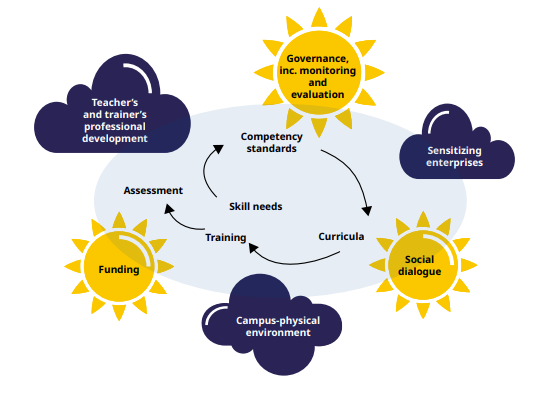 Key elements for greening TVET and skills development
A journey, not a destination
A normative process 
Taking a long-term view
Holistic – relevant to every job
Systematic – covers all elements of TVET
TVET playing a lead role in greening the economy
Inclusive but aiming high!
Sources: ILO (2022), Greening TVET and Skills development: A practical guidance tool
Advancing social justice, promoting decent work
Date: Monday / 01 / October / 2019
Going green in training
Assessment packages to support greener learning
Developing and implementing green curricula
ILO Greening TVET tool
Aims 
Provides practical ‘how-to’ guidance 
For policy-making and delivery
From national to local level
Relevant to everyone involved: 
Policy-makers 
Social partners
Employers 
School leaders 
Teachers and trainers
Civil society
Towards a greener campus
Designing competency standards for greener jobs
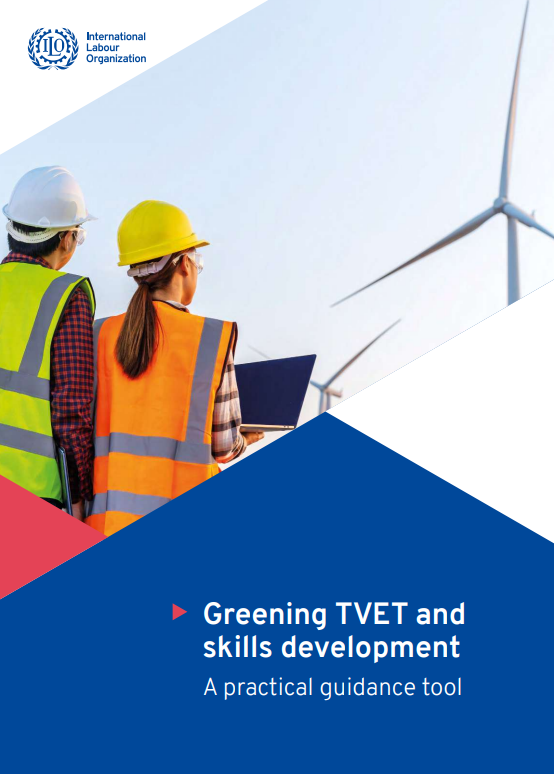 Greening the professional development of teachers / in-company trainers
Greening TVET: an overview
Mainstreaming: from piloting to the whole system
Sensitizing enterprises
How to support greening of skills for the informal economy
Advancing social justice, promoting decent work
[Speaker Notes: Using the tool:
Use as a stand-alone document or as part of coaching
Overall diagnosis is key but sections can be used independently
For all countries, but especially lower-income countries
Ambitious and inclusive]
Benefits of the tool
Piloting countries (2021-2022)
Specific support measures
Ghana (sector skills bodies)
Zimbabwe (ToT & TVET action plan development)  
Zambia (assessment of greening priorities at a Regional Training Centre) 
Coaching programmes 
Cambodia 
Thailand 
Philippines
Opportunities 
Not just to green TVET
But to upgrade structures and processes more widely
And to link to wider social and economic greening strategies
Both learning and action-oriented 
Flexibility – can be used on its own or with coaching
Advancing social justice, promoting decent work
Date: Monday / 01 / October / 2019
ILO knowledge products and tools on skills for a greener future
Skills and Occupation Needs in Renewable Energy

Skills and Occupation Needs in Green Building
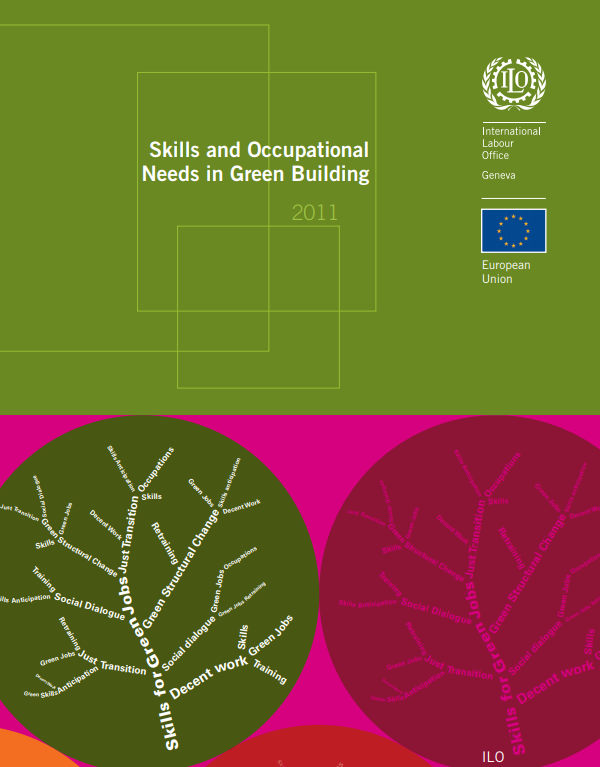 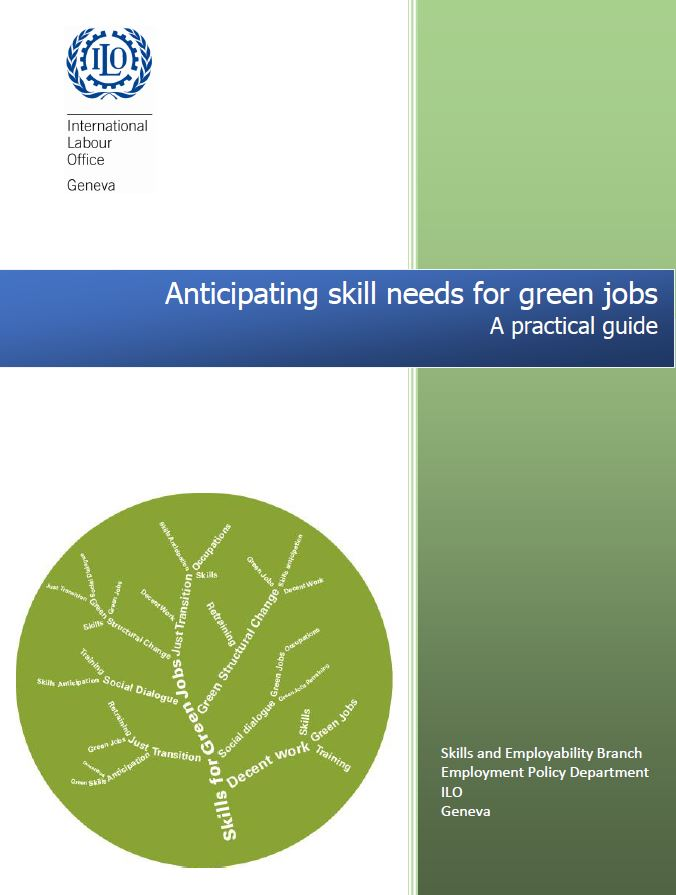 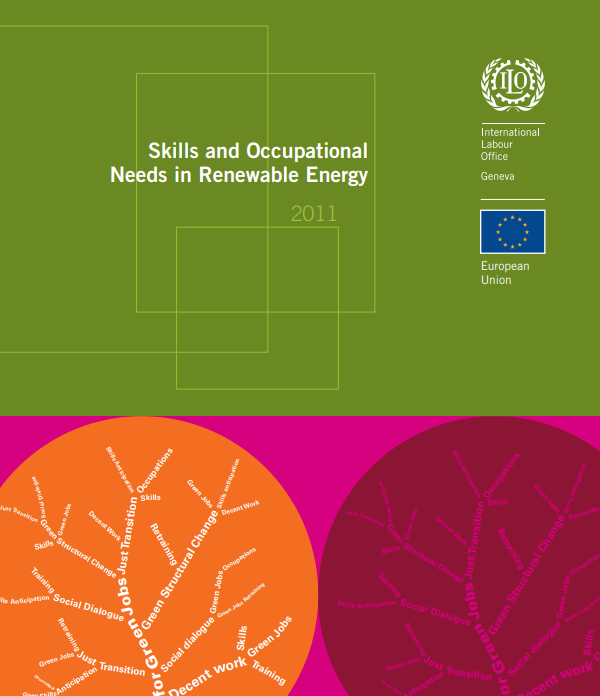 Comparative analysis of methods of identification of skills needs on the labour market in transition to the low carbon economy
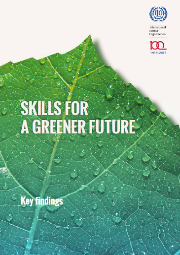 Policy Brief: Challenges and enabling factors to achieve a just transition
Greening TVET and skills development: A practical guidance tool
Skills for a Greener Future: A global view
Just Transition Policy Brief: Skills development for a just transition
Anticipating skill needs for green jobs: A practical guide
Skills for Green Jobs: A global view
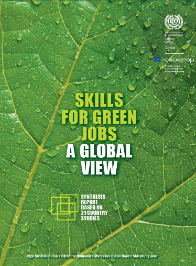 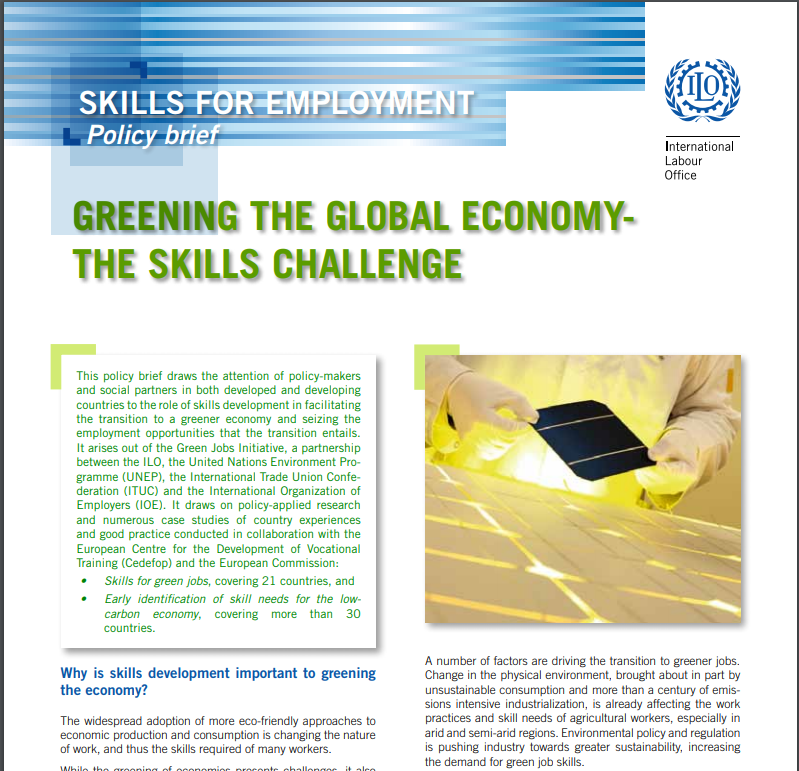 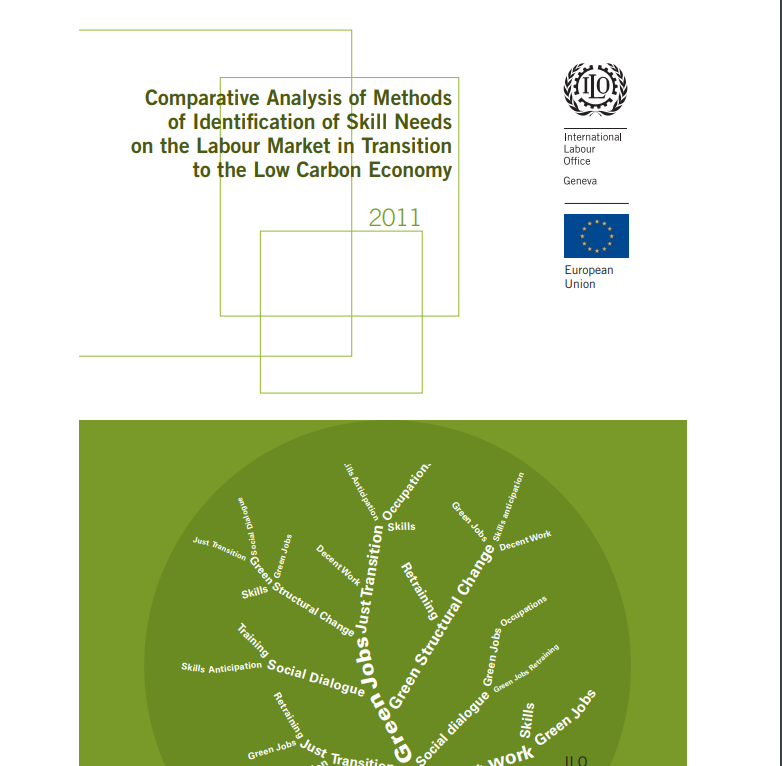 For more information:
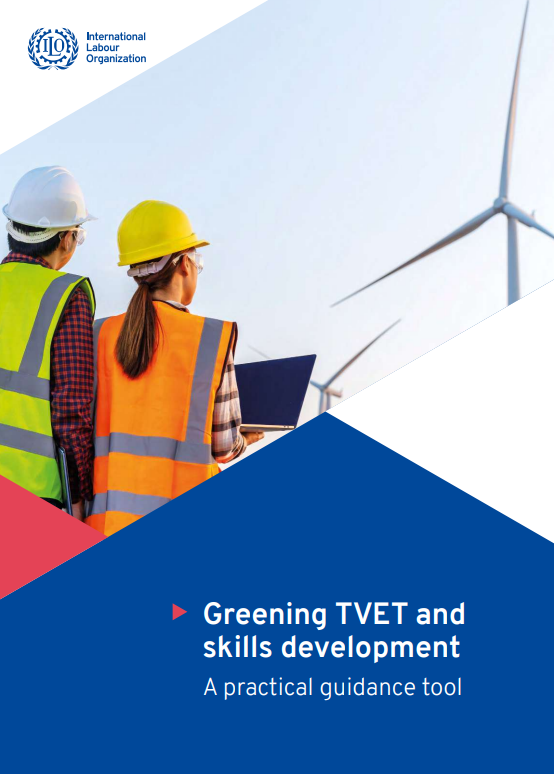 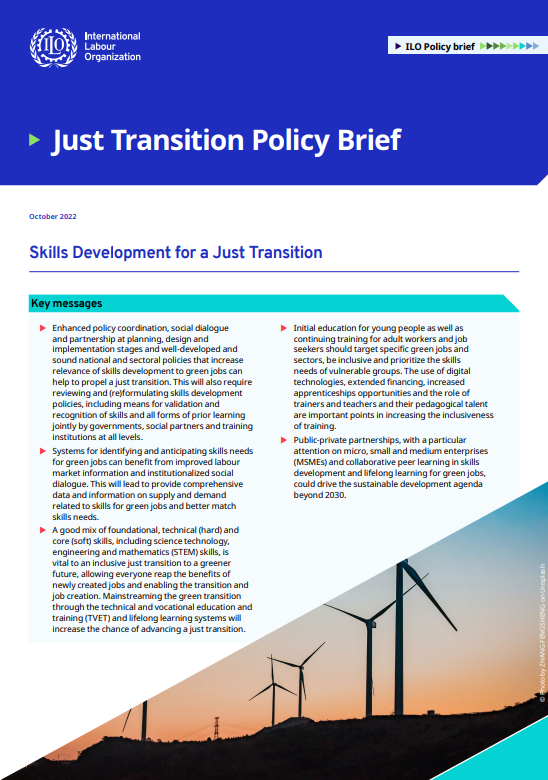 skills@ilo.org
ILO SKILLS - https://www.ilo.org/skills
Global KSP - https://www.skillsforemployment.org/skpEng
Thank you very much
Srinivas Reddy B
Chief of SKILLS Branch
ILO Geneva
reddy@ilo.org
Advancing social justice, promoting decent work
Date: Monday / 01 / October / 2019